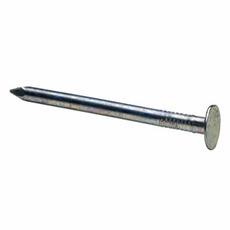 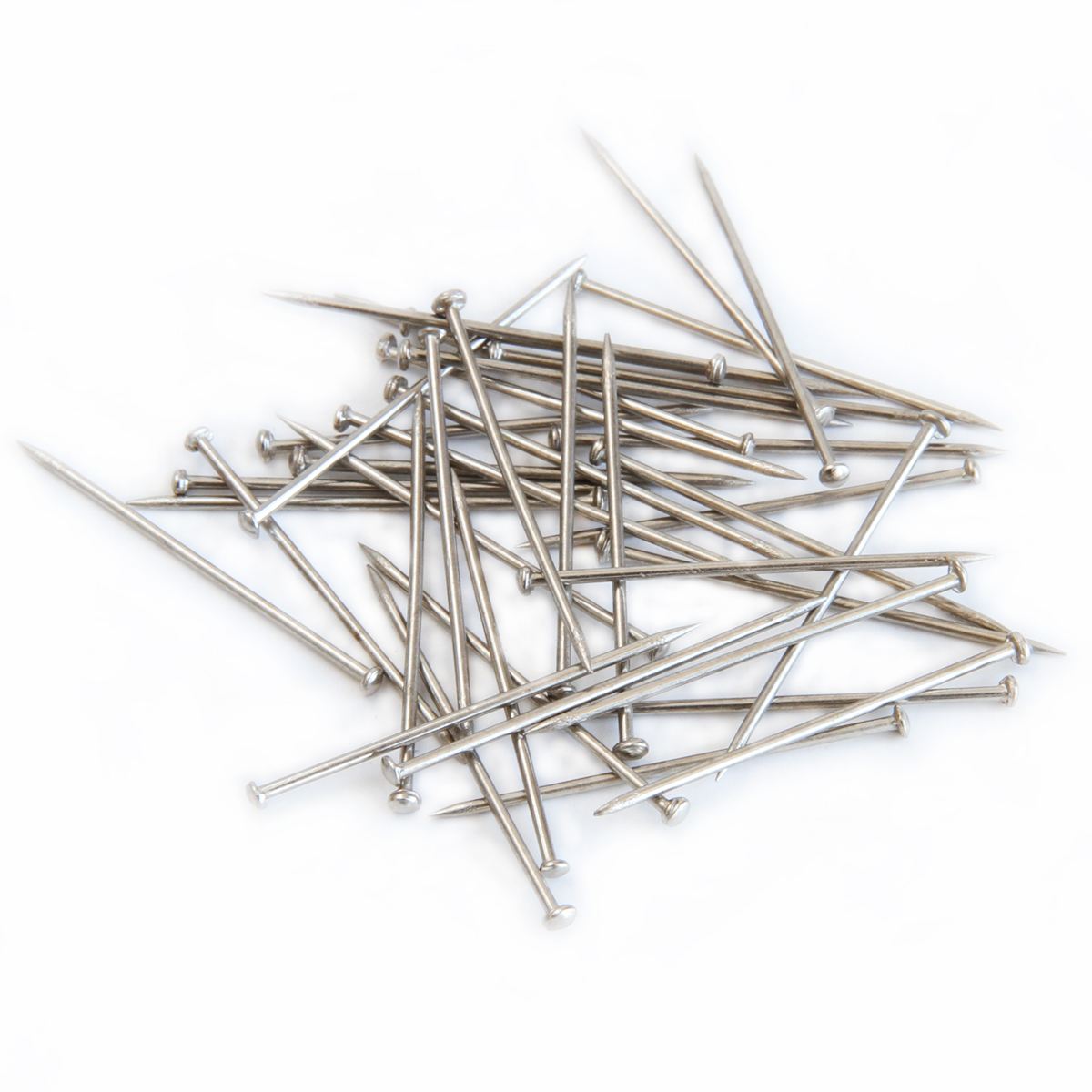 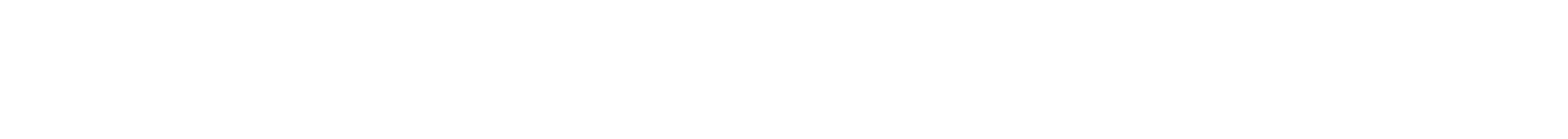 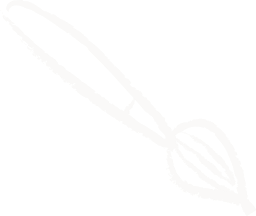 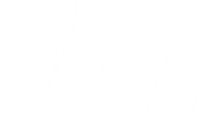 你有办法使铁钉具有磁性吗？
铁钉
大头针
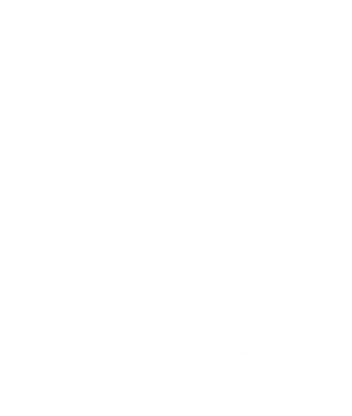 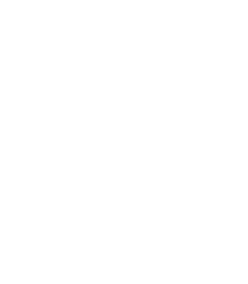 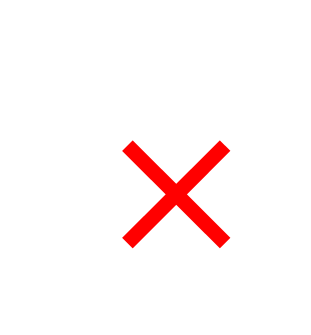 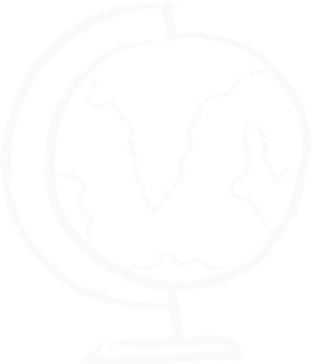 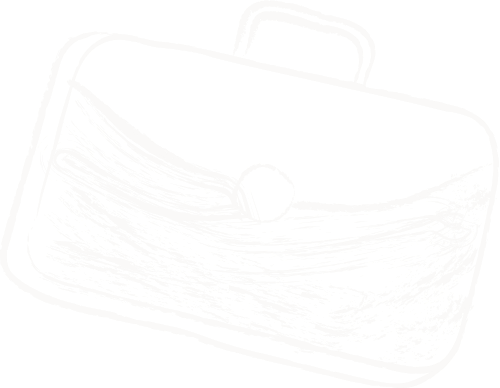 铁钉
漆包线
电池
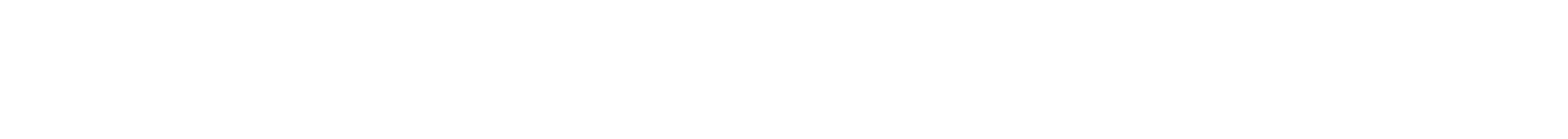 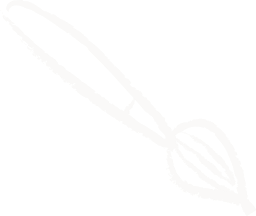 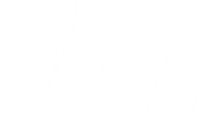 数数可以吸起几个大头针，
成功即停
挑战：利用以下物品，使铁钉具有磁性。
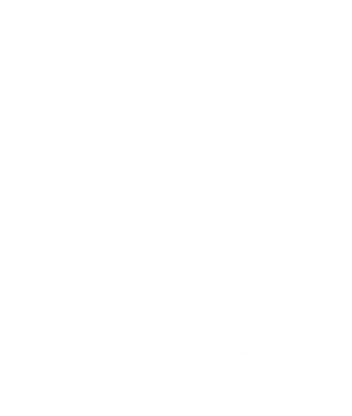 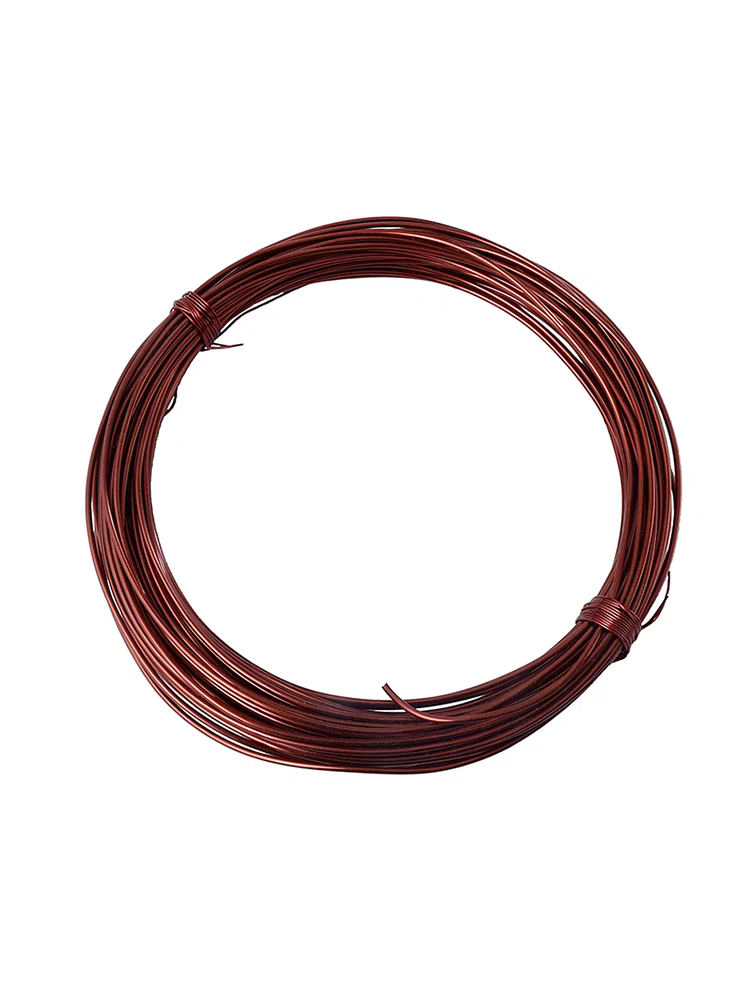 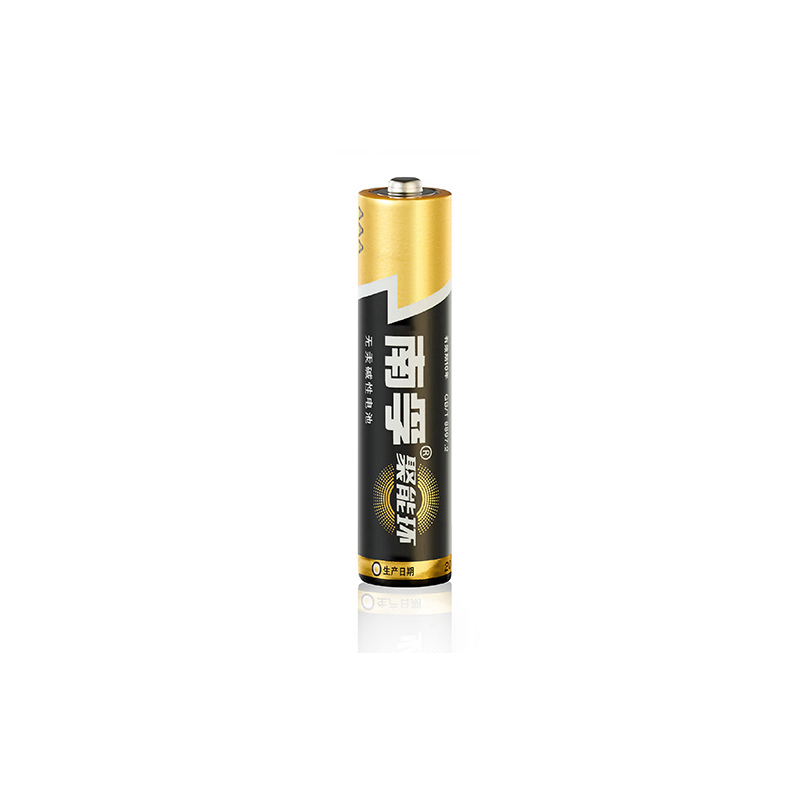 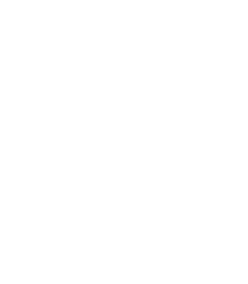 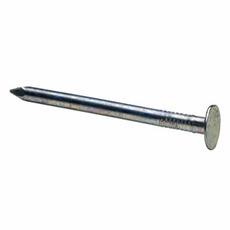 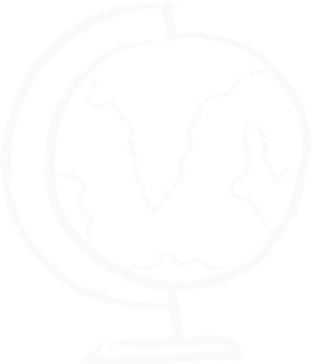 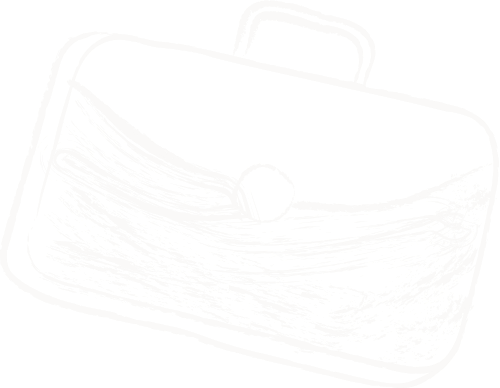 电
磁
铁
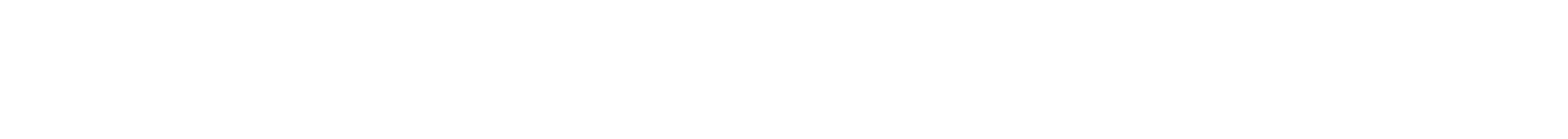 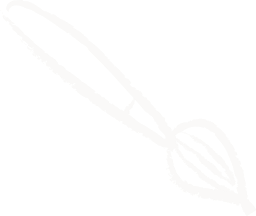 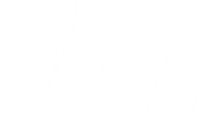 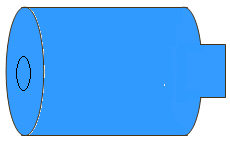 这是一个怎样神奇的装置？
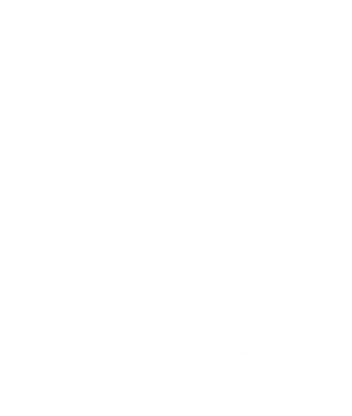 电源
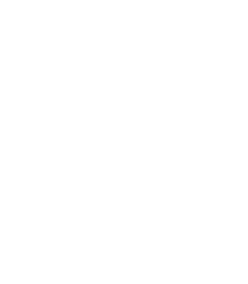 铁芯
线圈
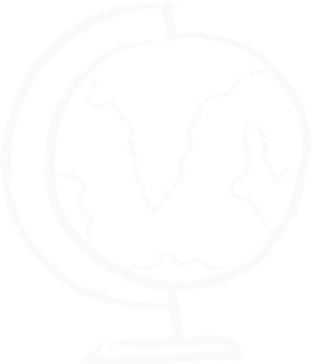 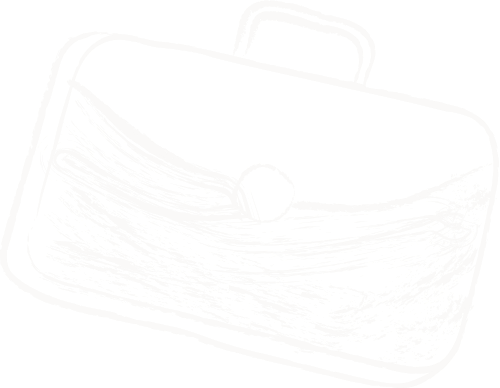 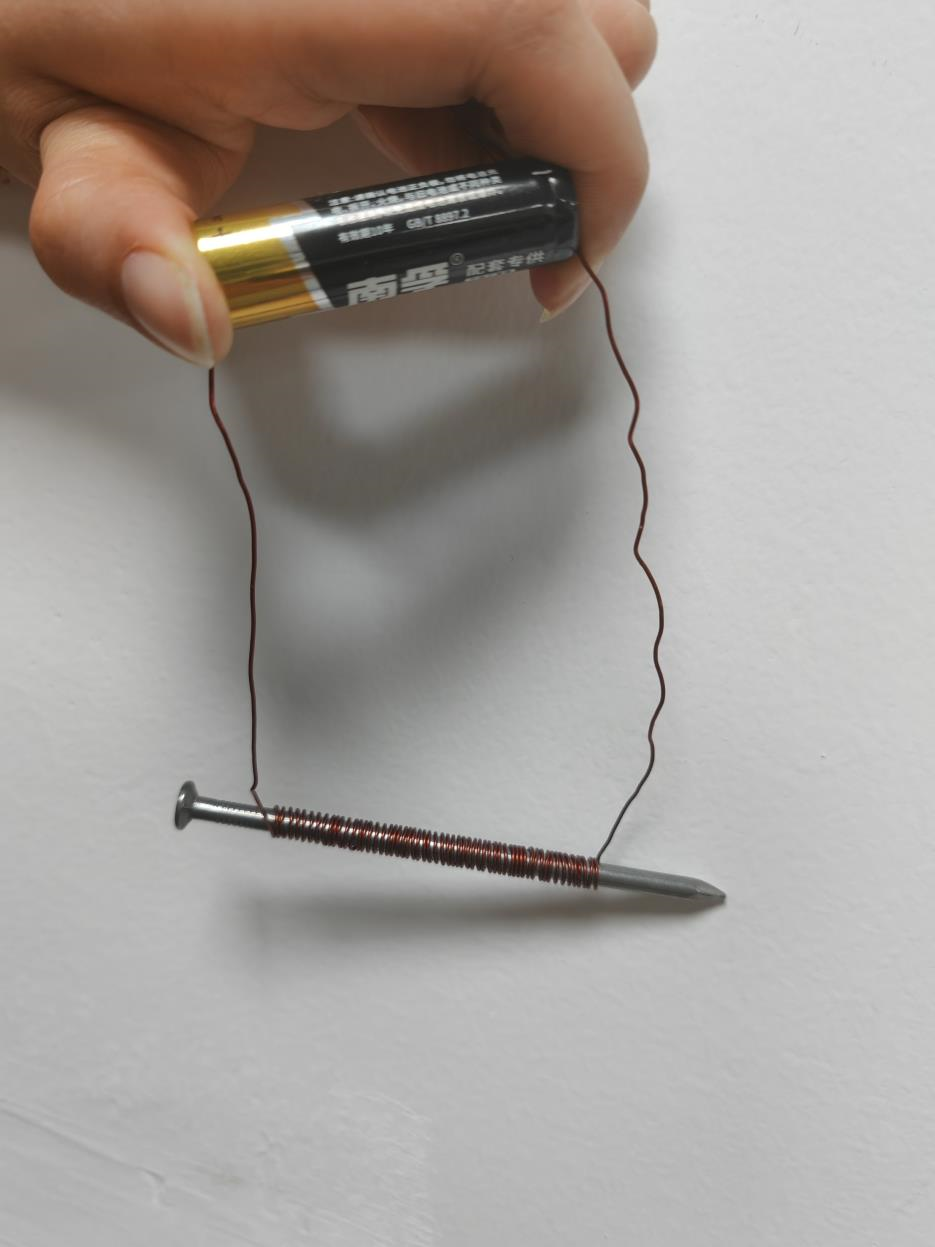 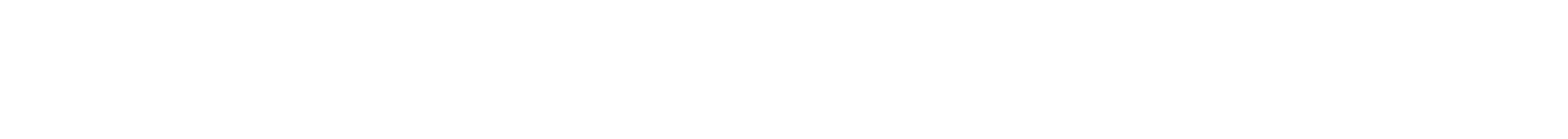 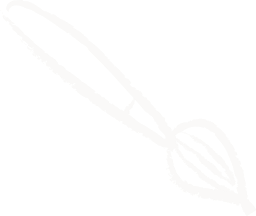 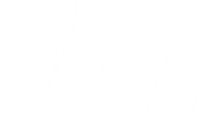 做完即停
电磁铁也有两个磁极吗？
你会判断吗？
钉尾
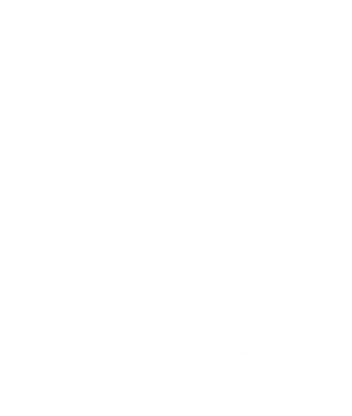 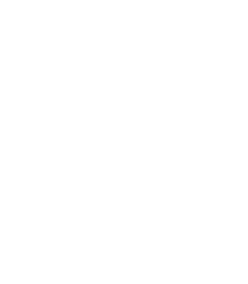 是什么极？
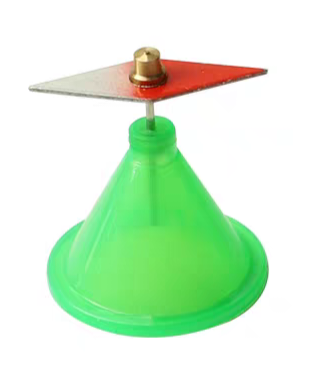 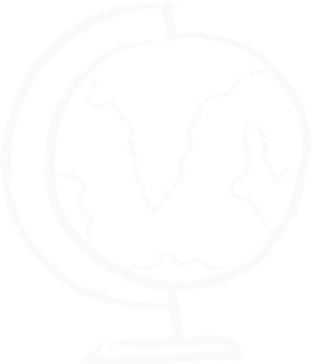 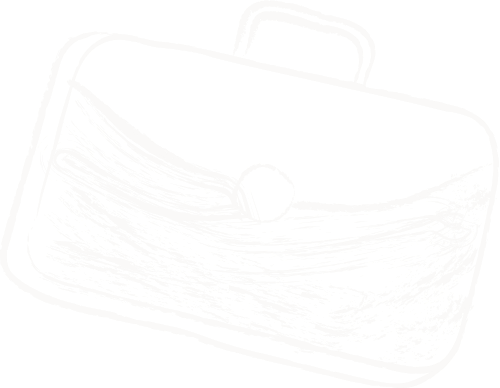 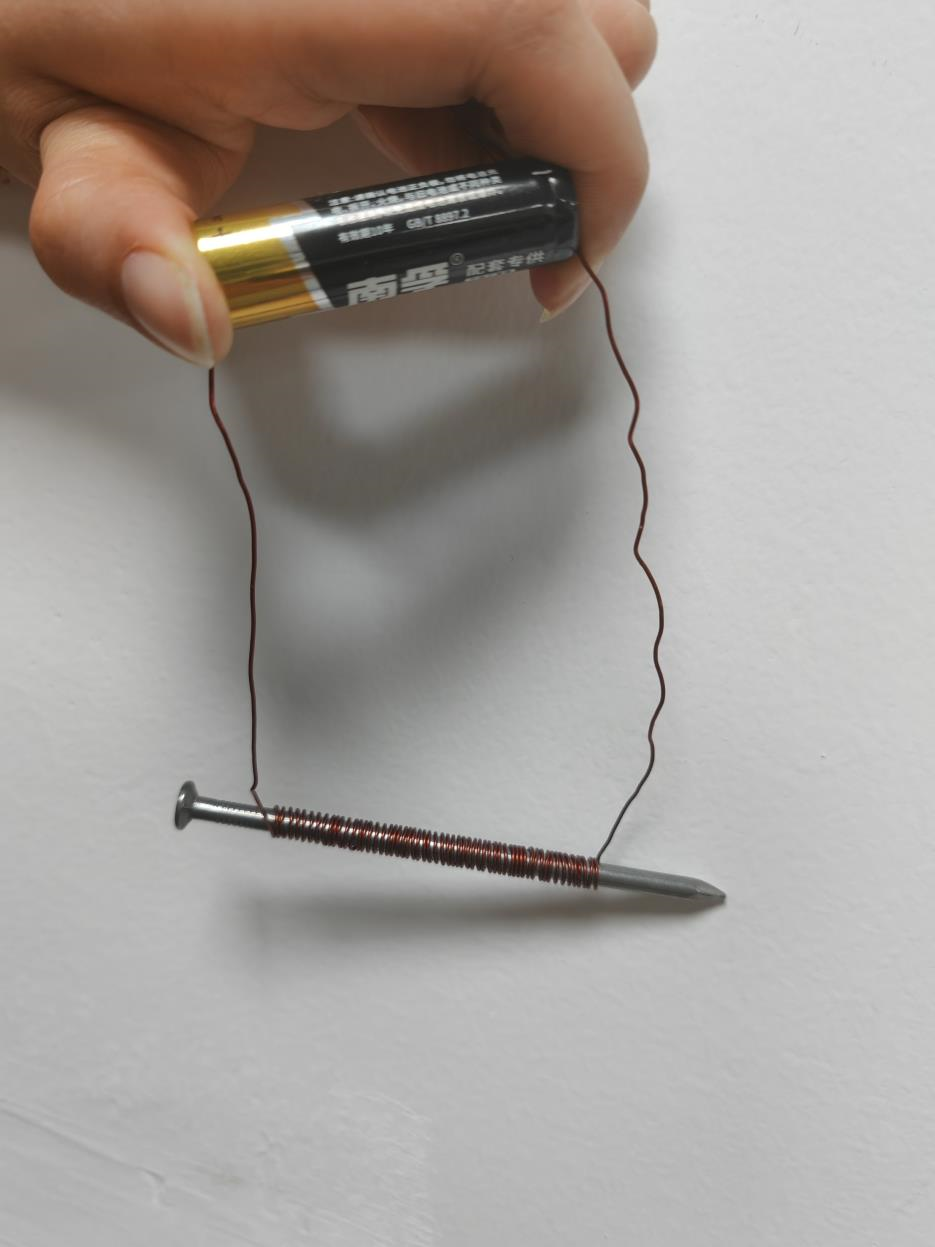 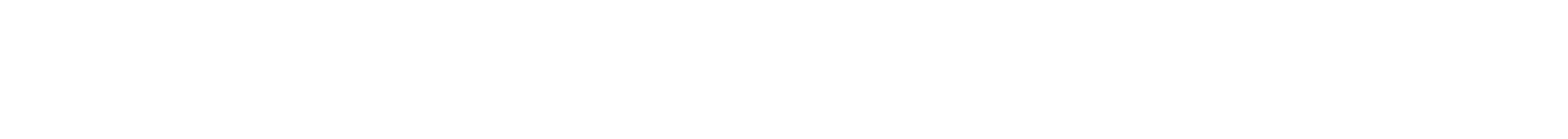 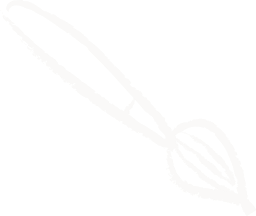 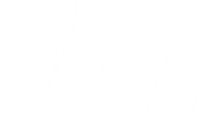 选择一个
做完即停
连接方向或绕线方向会影响电磁铁的磁极吗？
钉尾
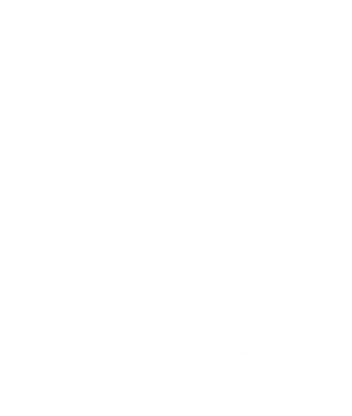 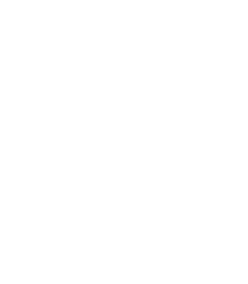 变化前后的磁极？
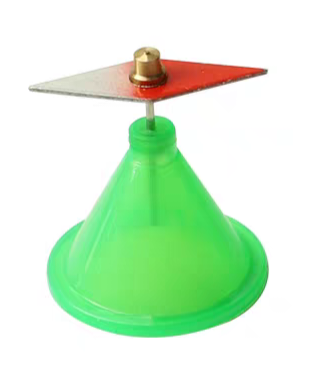 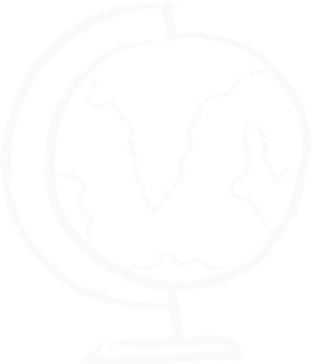 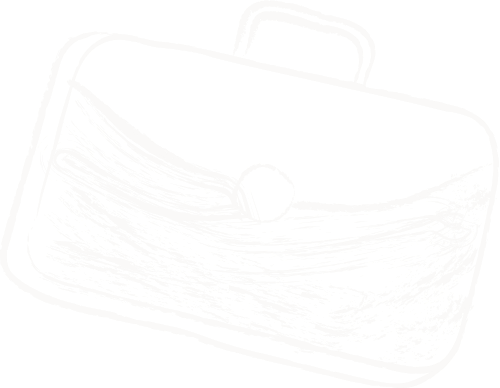 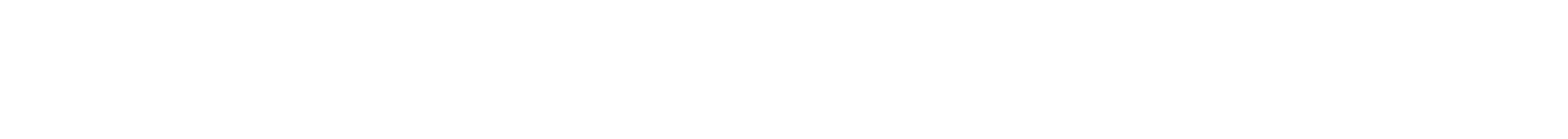 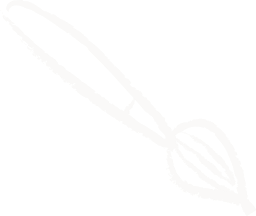 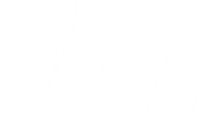 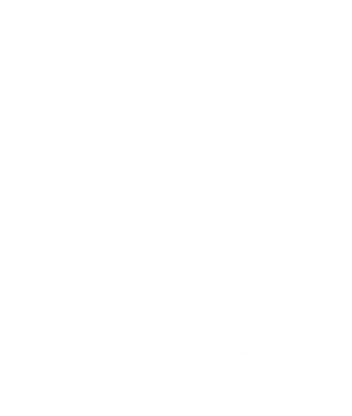 你认为电磁铁和磁铁比，还有什么不同？
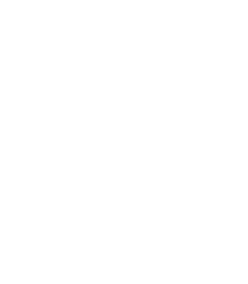 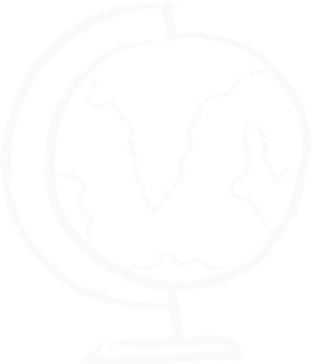 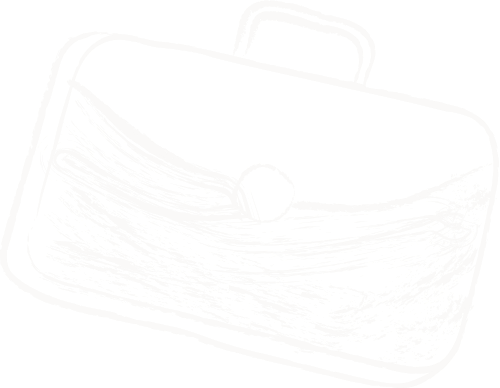 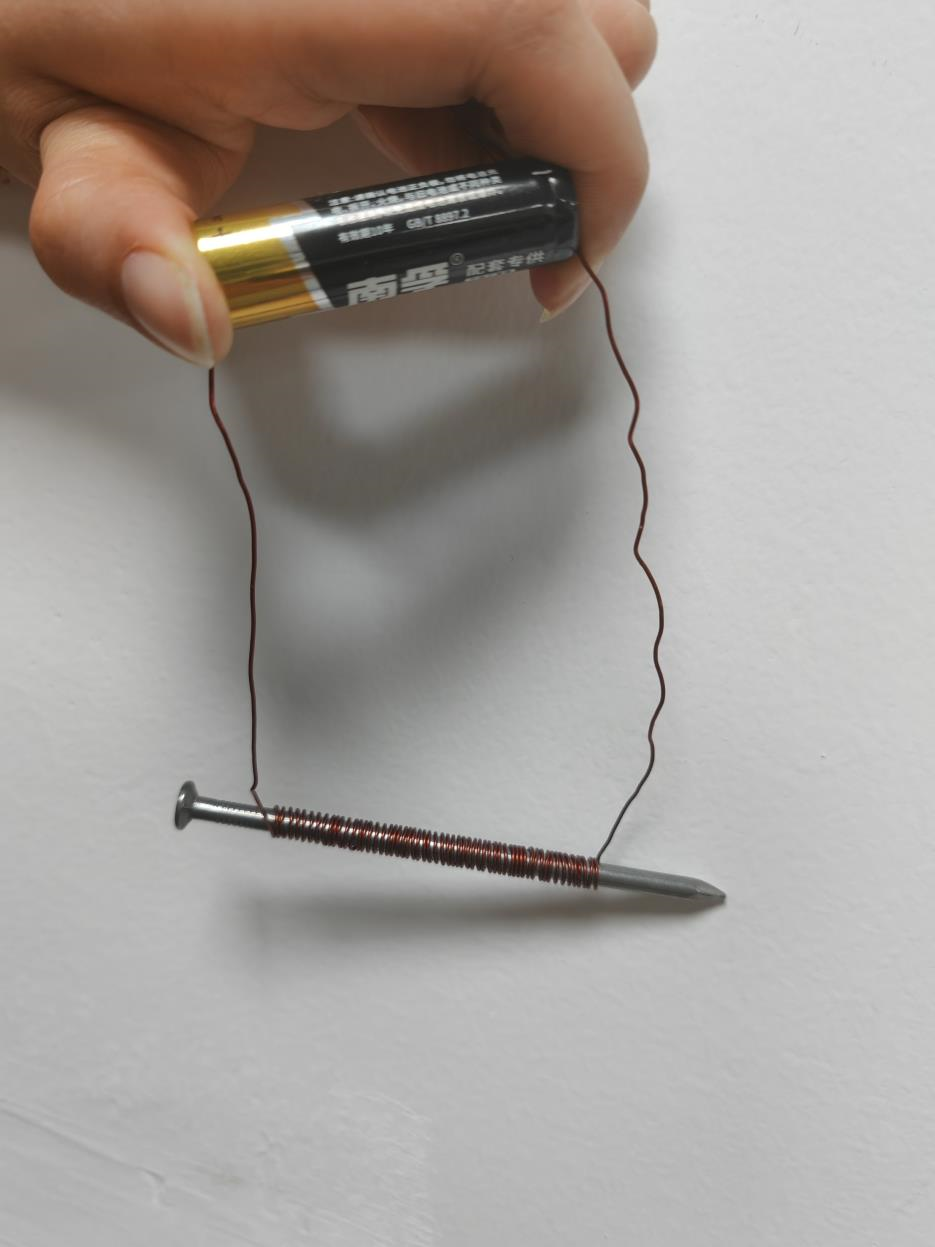 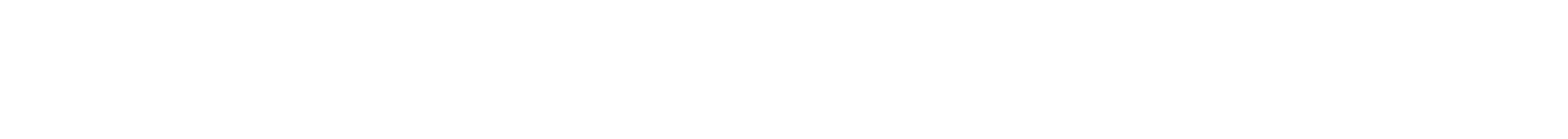 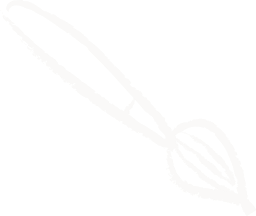 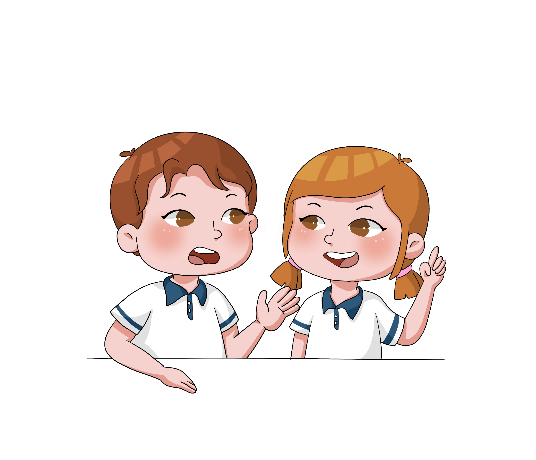 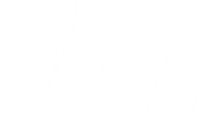 电磁铁的磁力大小和什么因素有关？
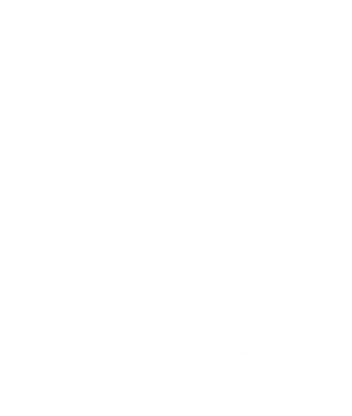 注意事项：
①控制变量
    ②设计完善再操作，分工合作及时记录
    ③钉尾与大头针充分接触
    ④通电时间不能太长，小心烫手
    ⑤做完即停，上交记录单
钉尾
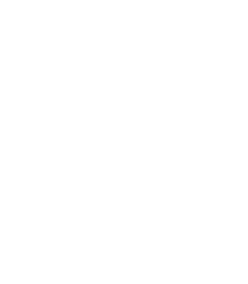 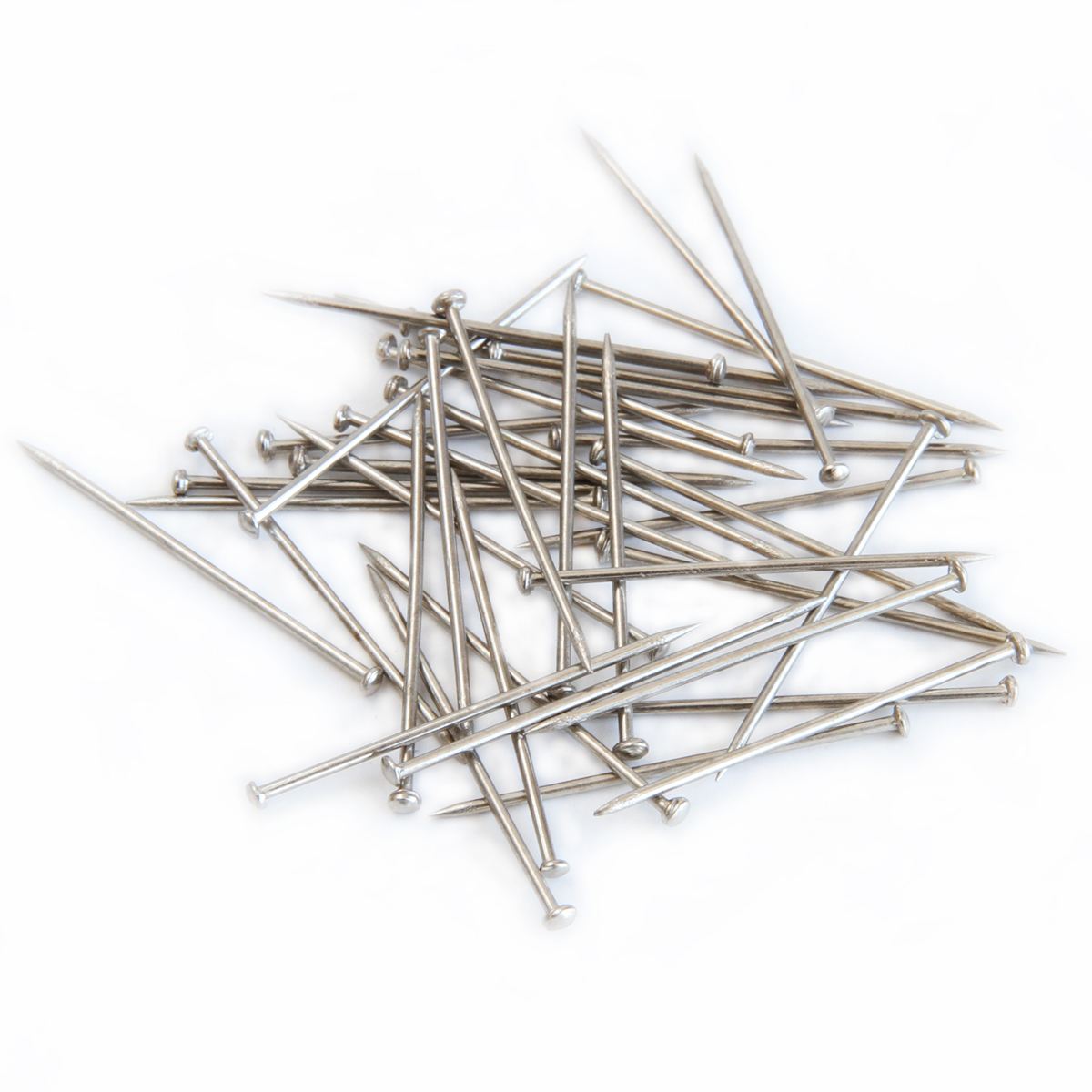 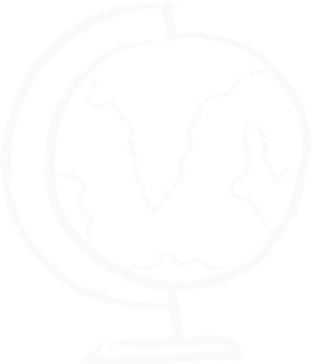 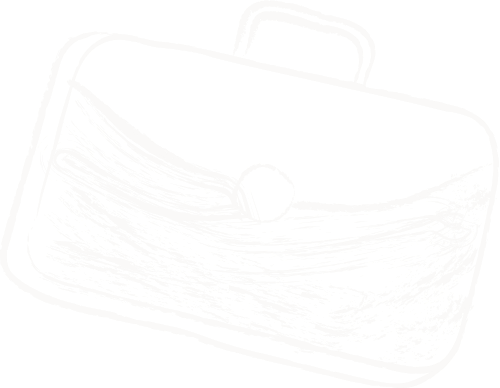 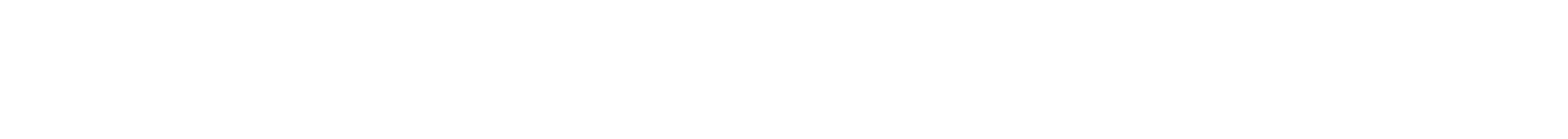 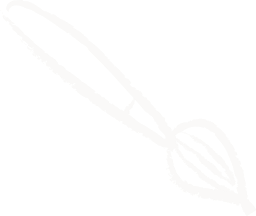 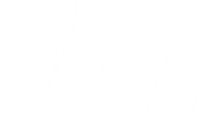 电磁铁的磁力大小和什么因素有关？
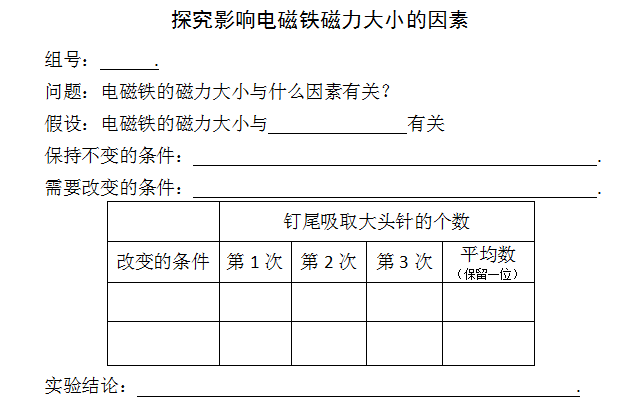 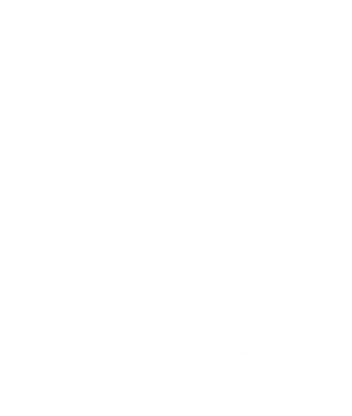 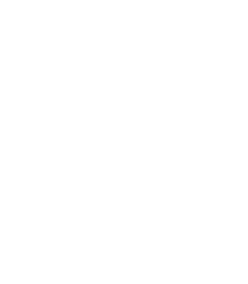 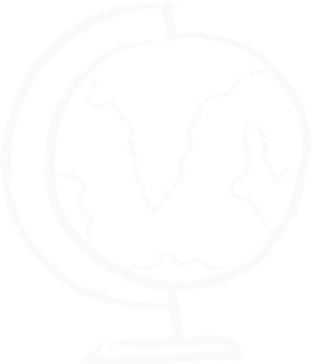 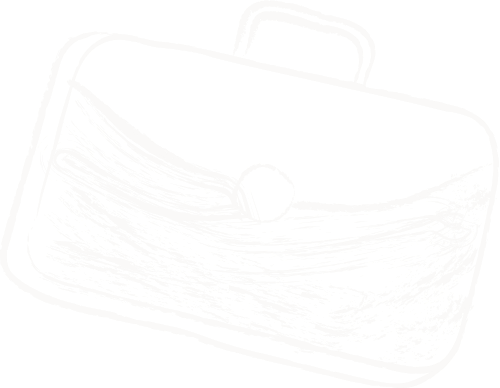 车辆模型......
电铃
电磁铁的应用
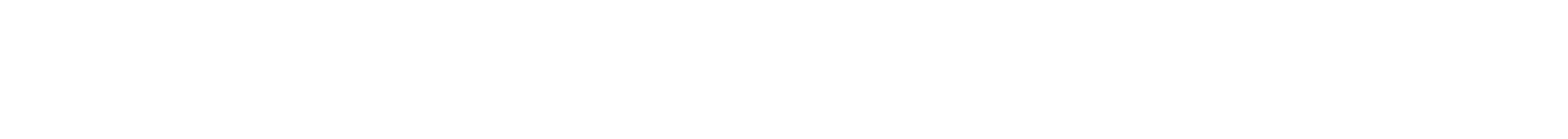 电磁起重机
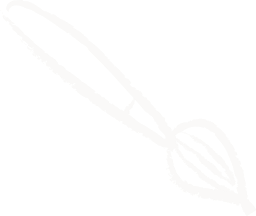 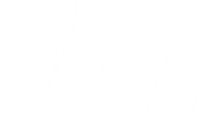 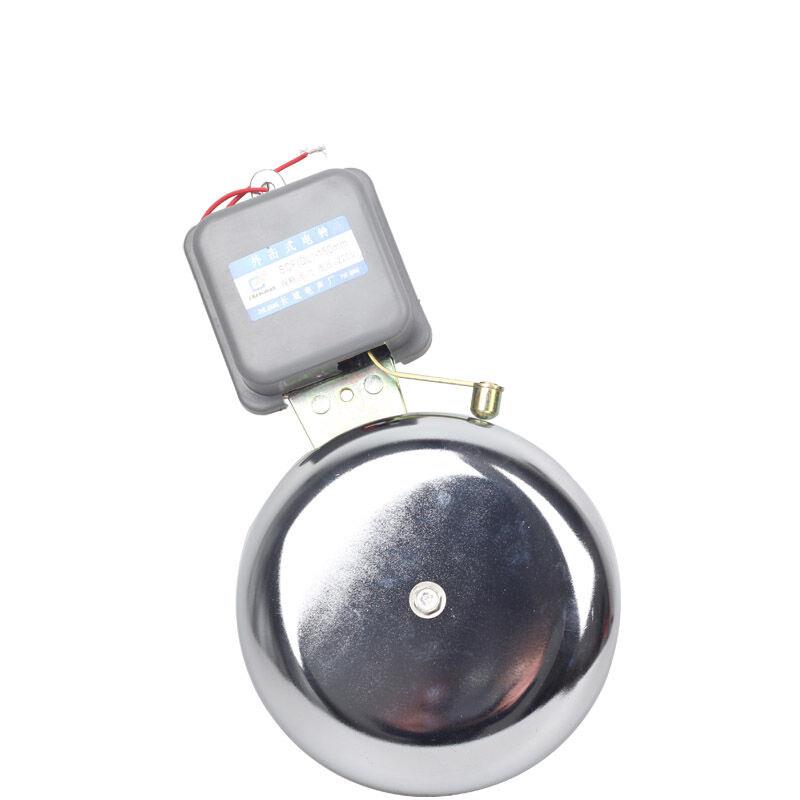 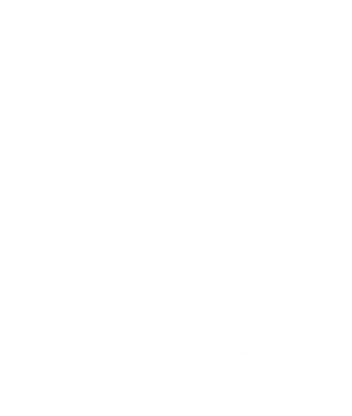 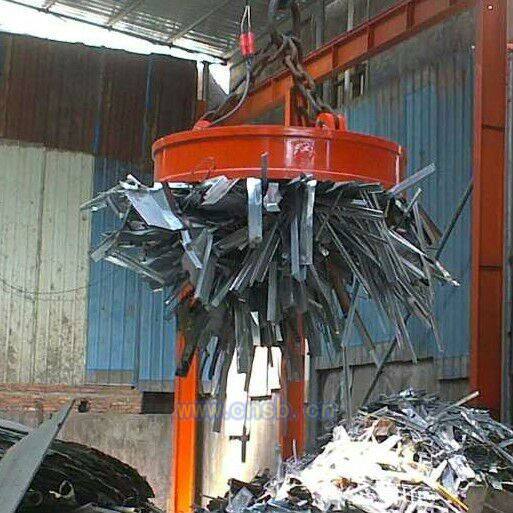 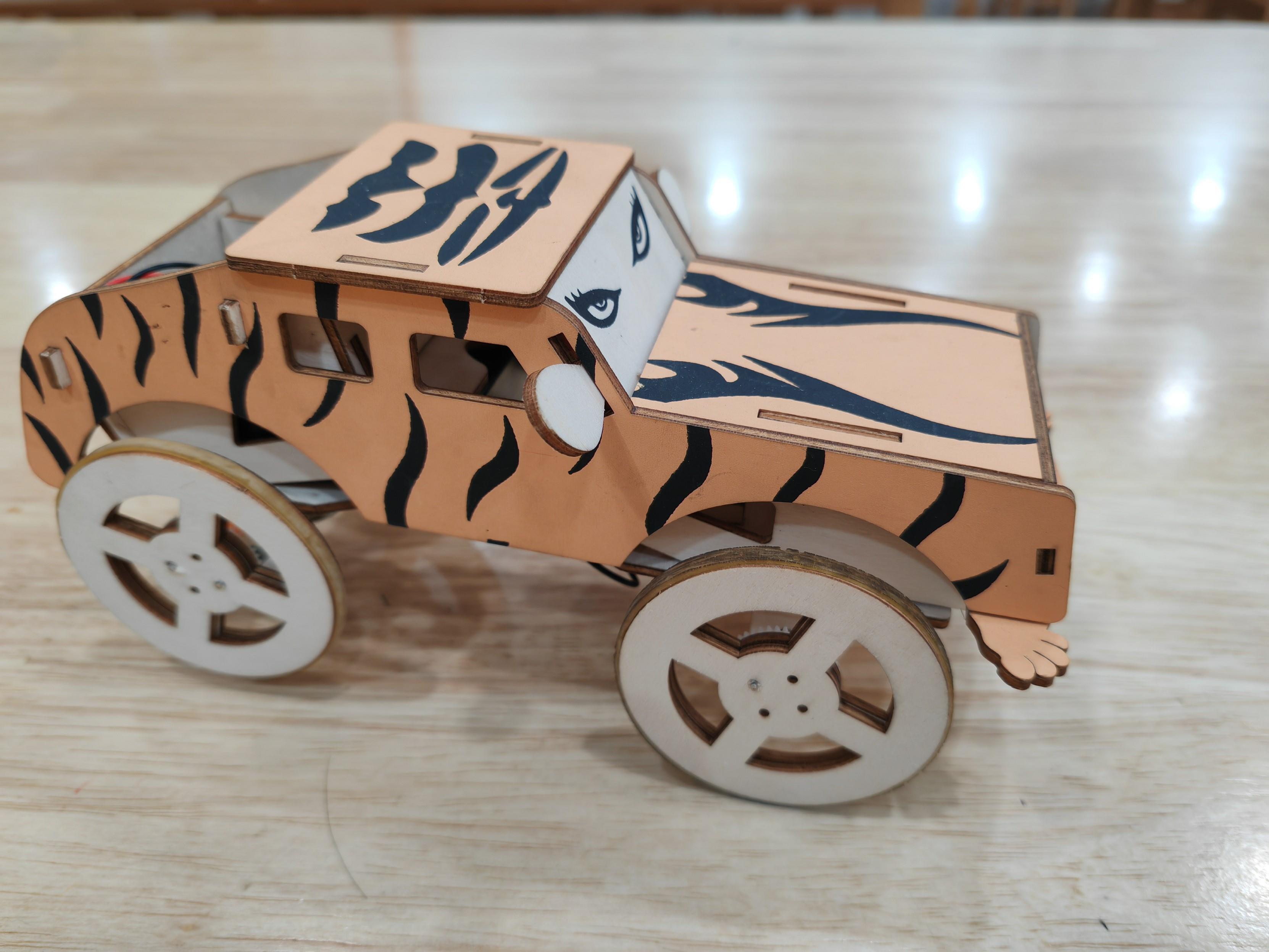 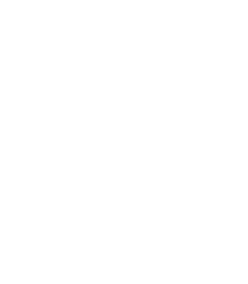 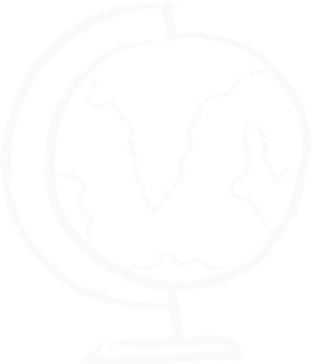 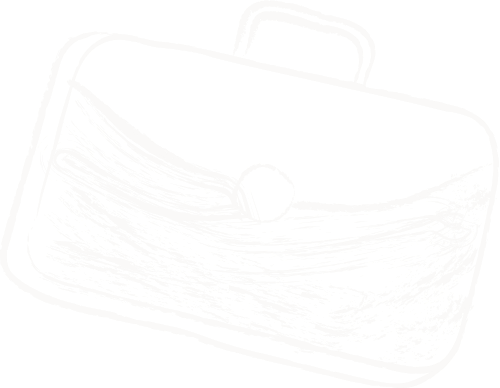 车辆模型
电铃
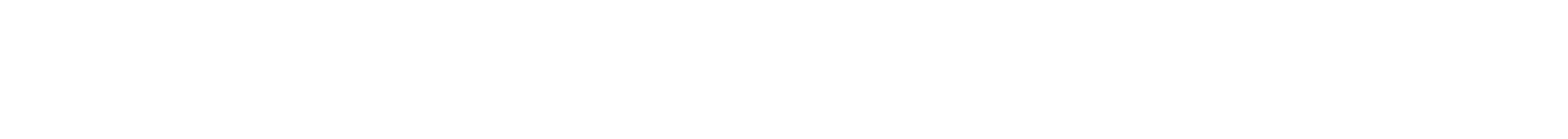 电磁起重机
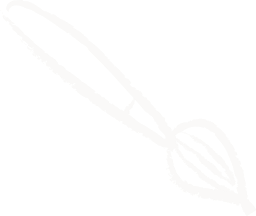 电磁铁的应用
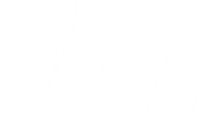 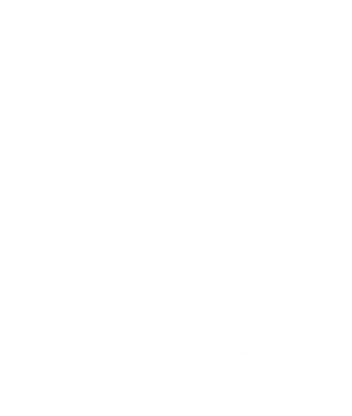 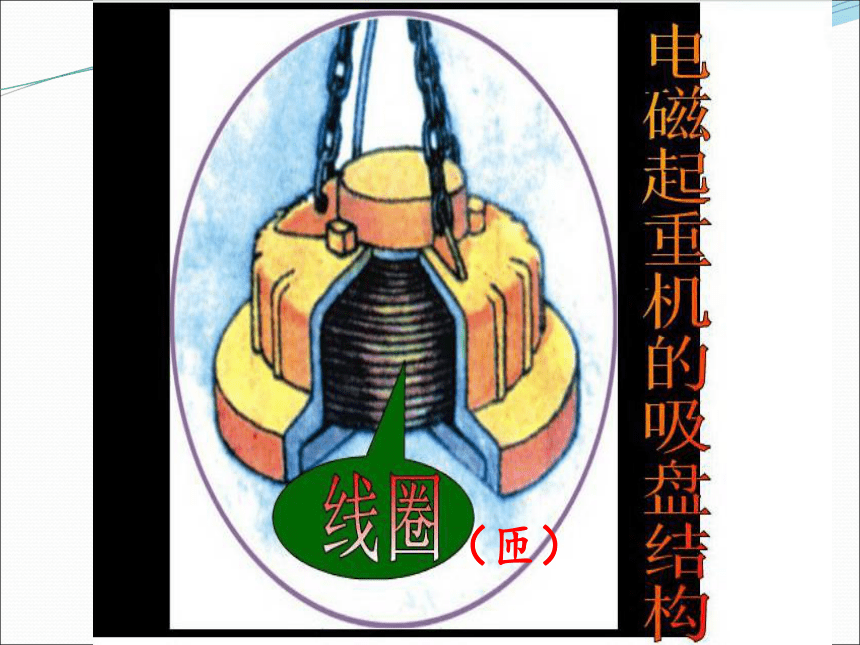 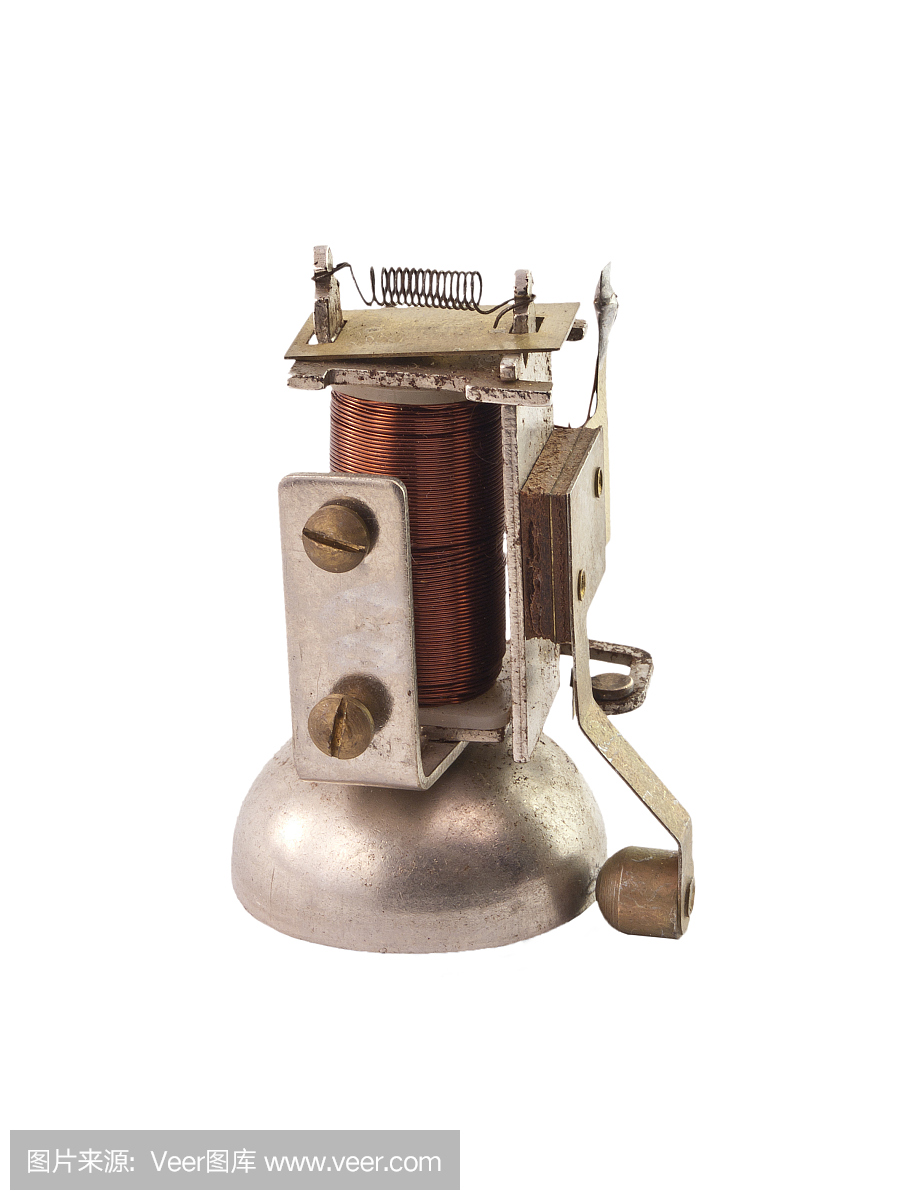 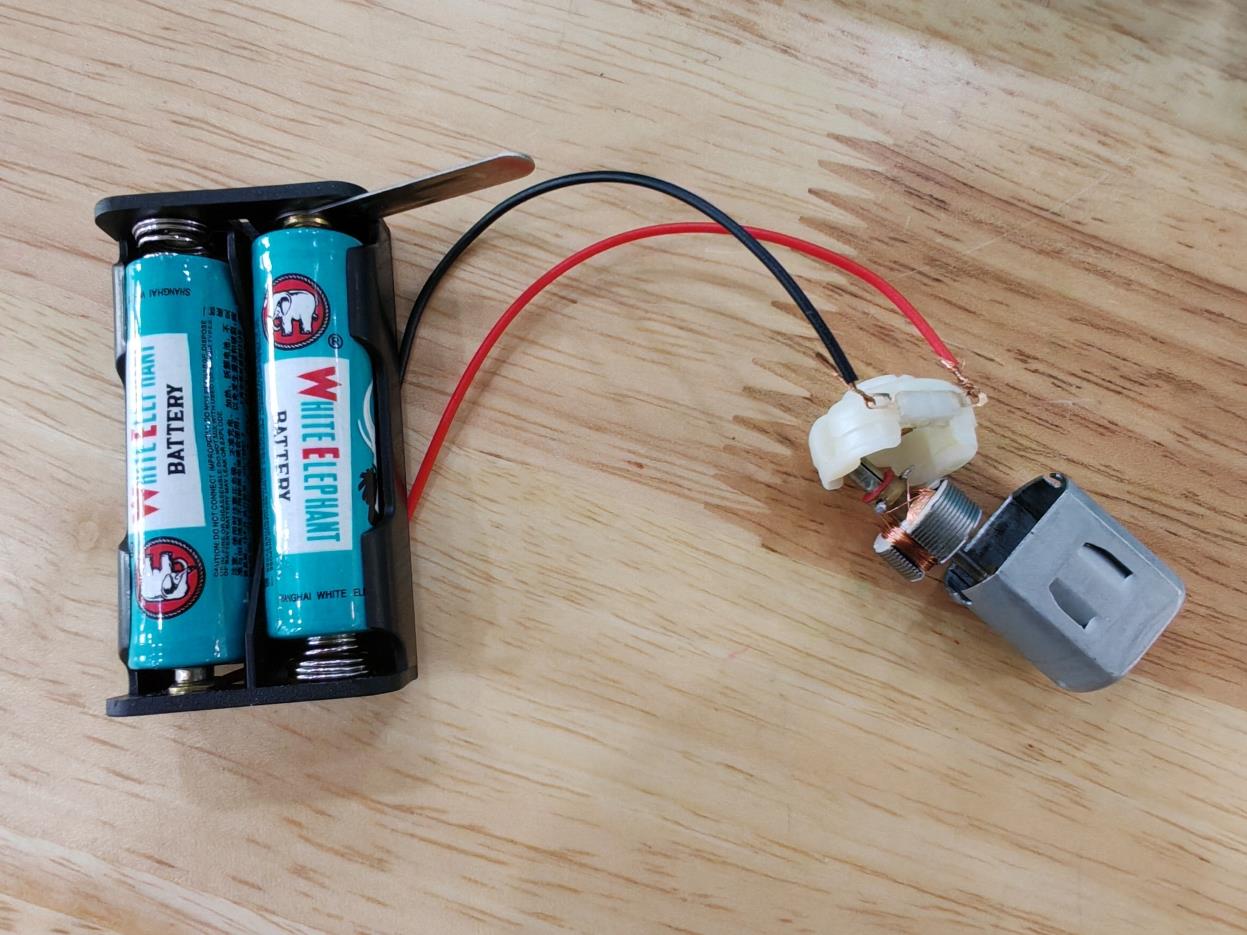 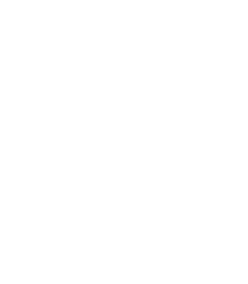 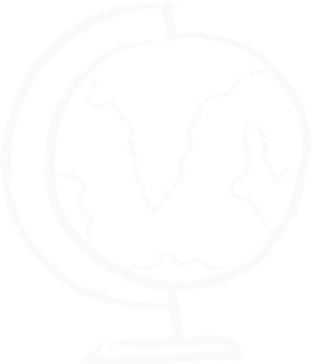 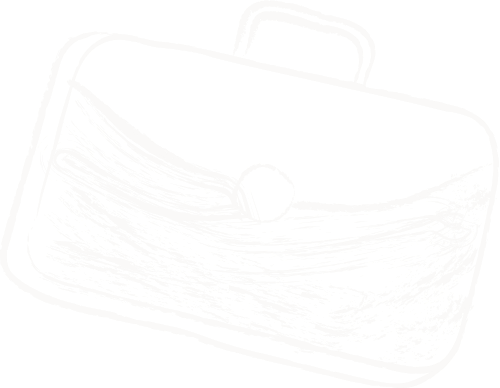 车辆模型比赛
怎样提高比赛成绩？
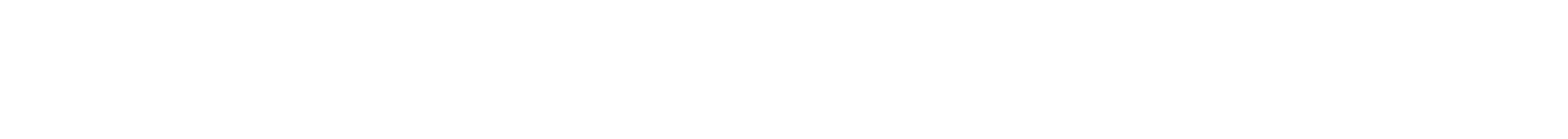 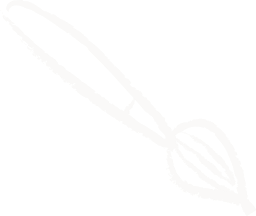 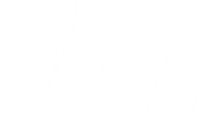 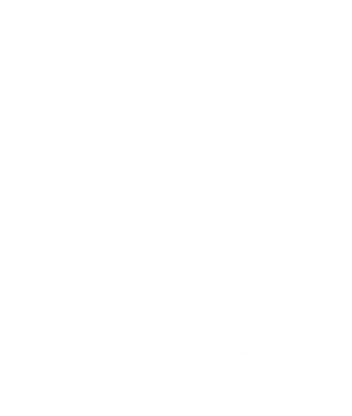 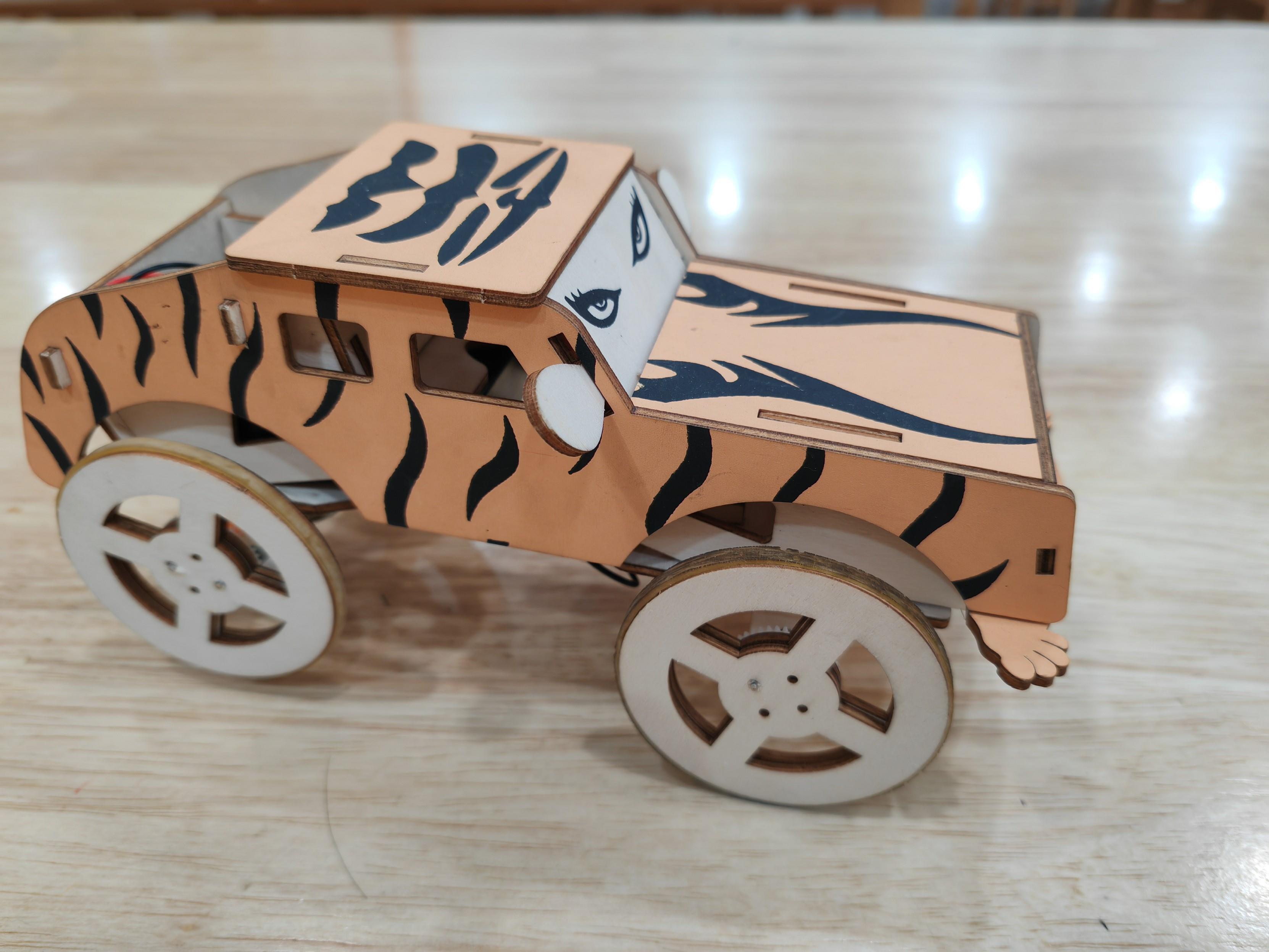 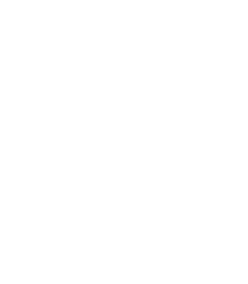 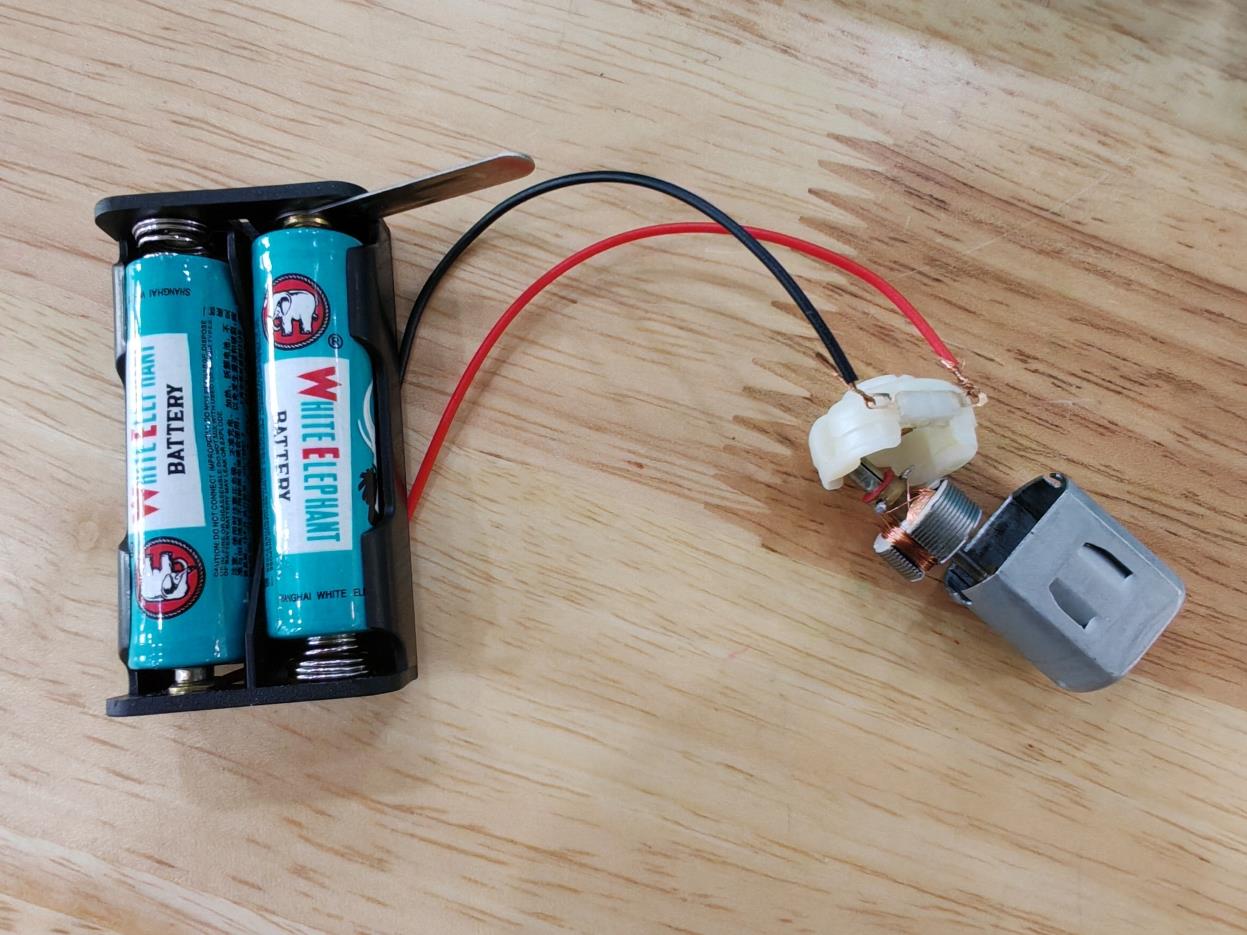 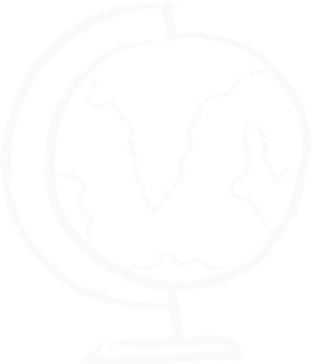 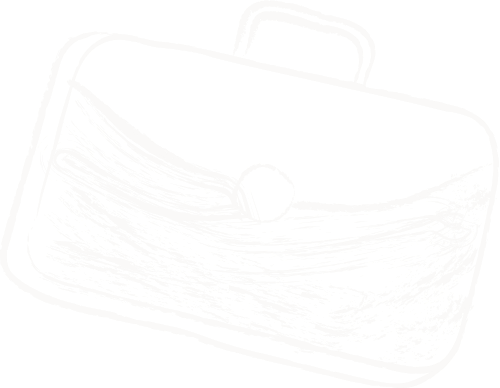 谢谢聆听！
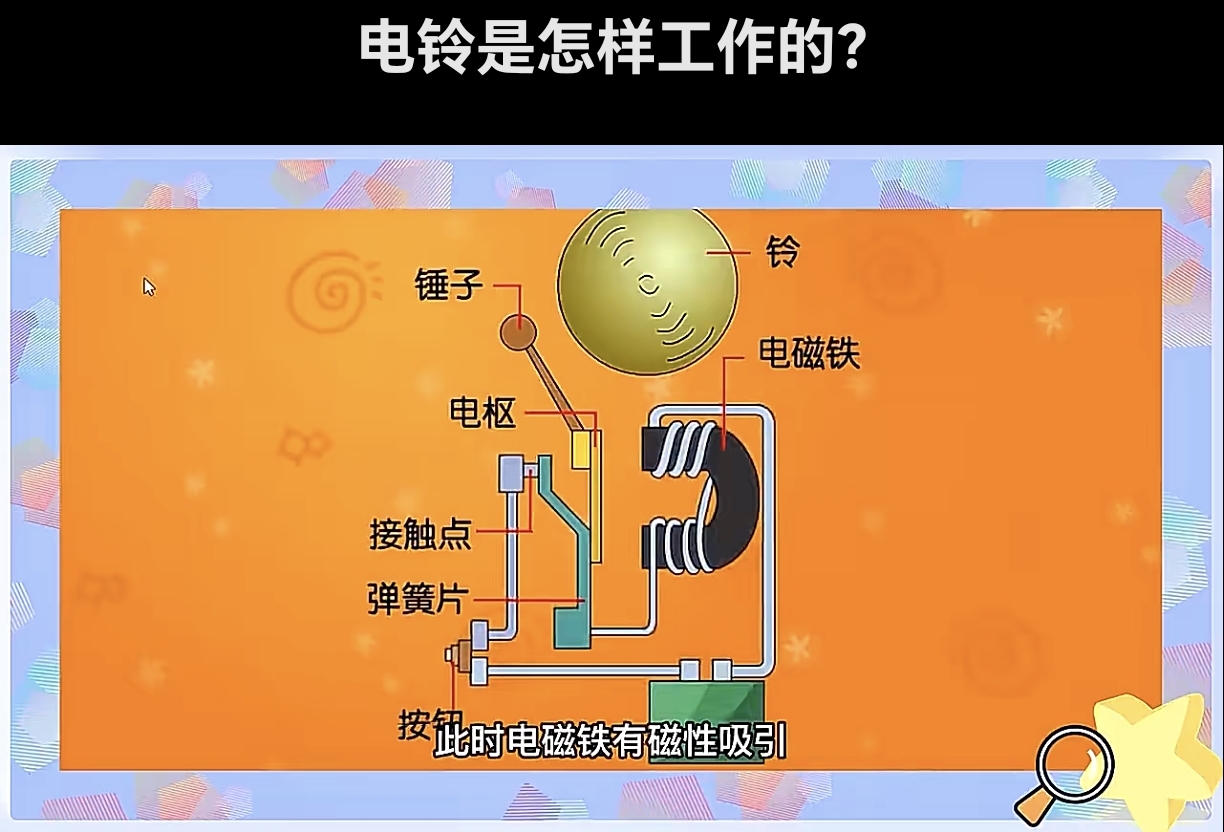 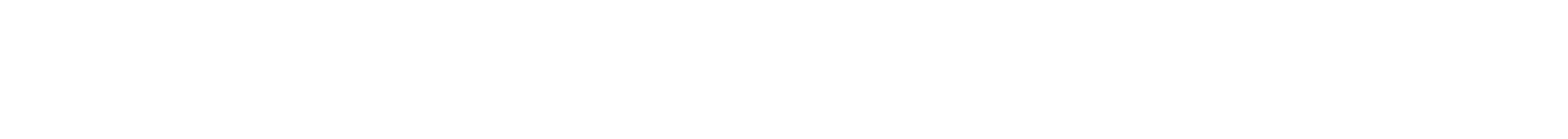 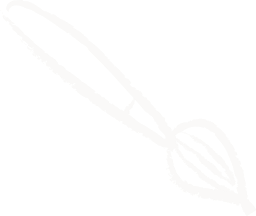 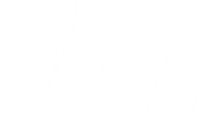 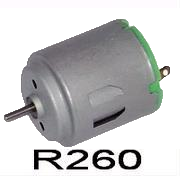 电动机有哪几个部分？
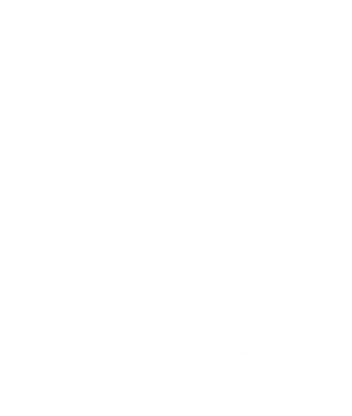 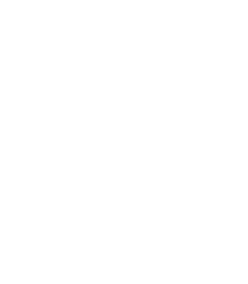 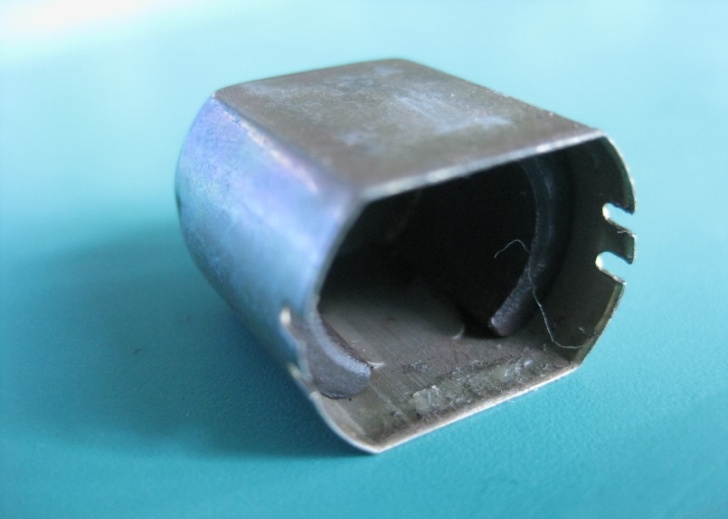 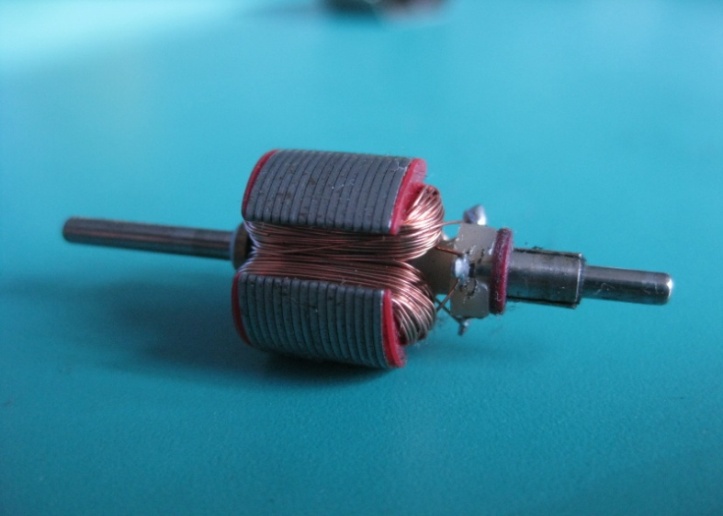 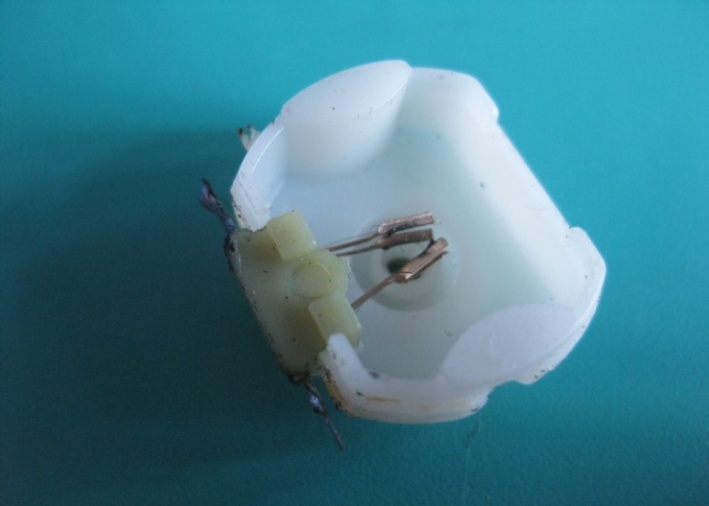 转子
外壳
后盖
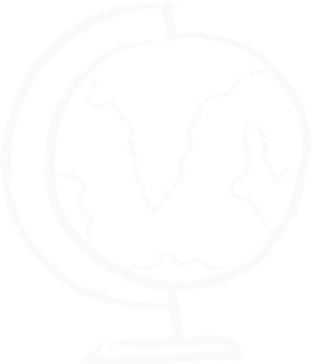 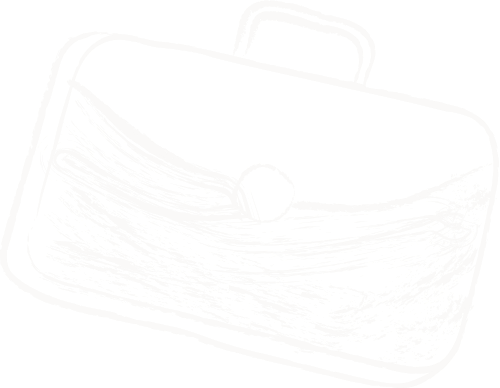 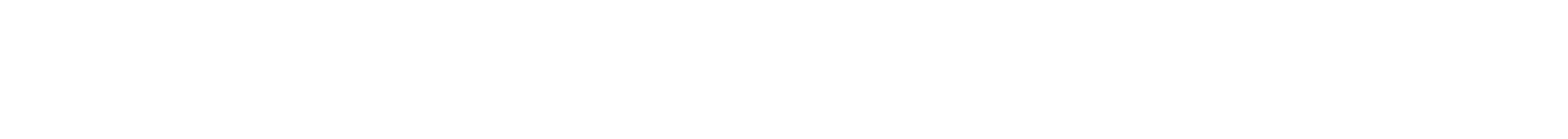 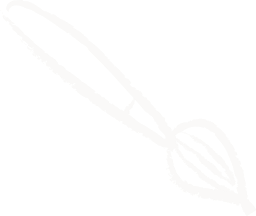 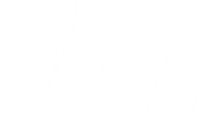 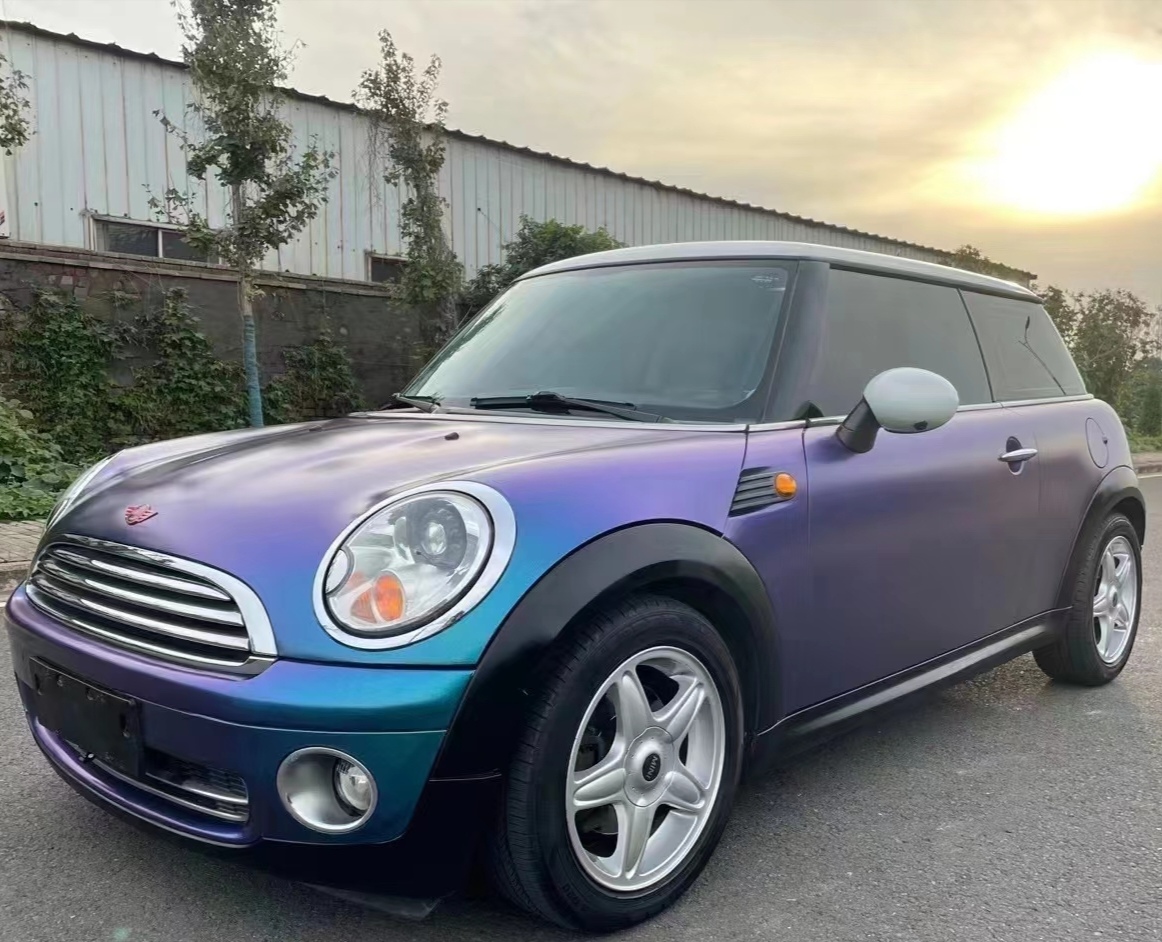 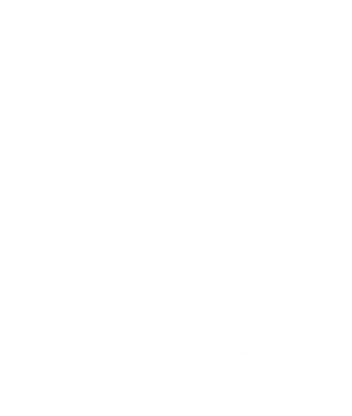 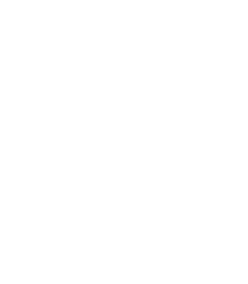 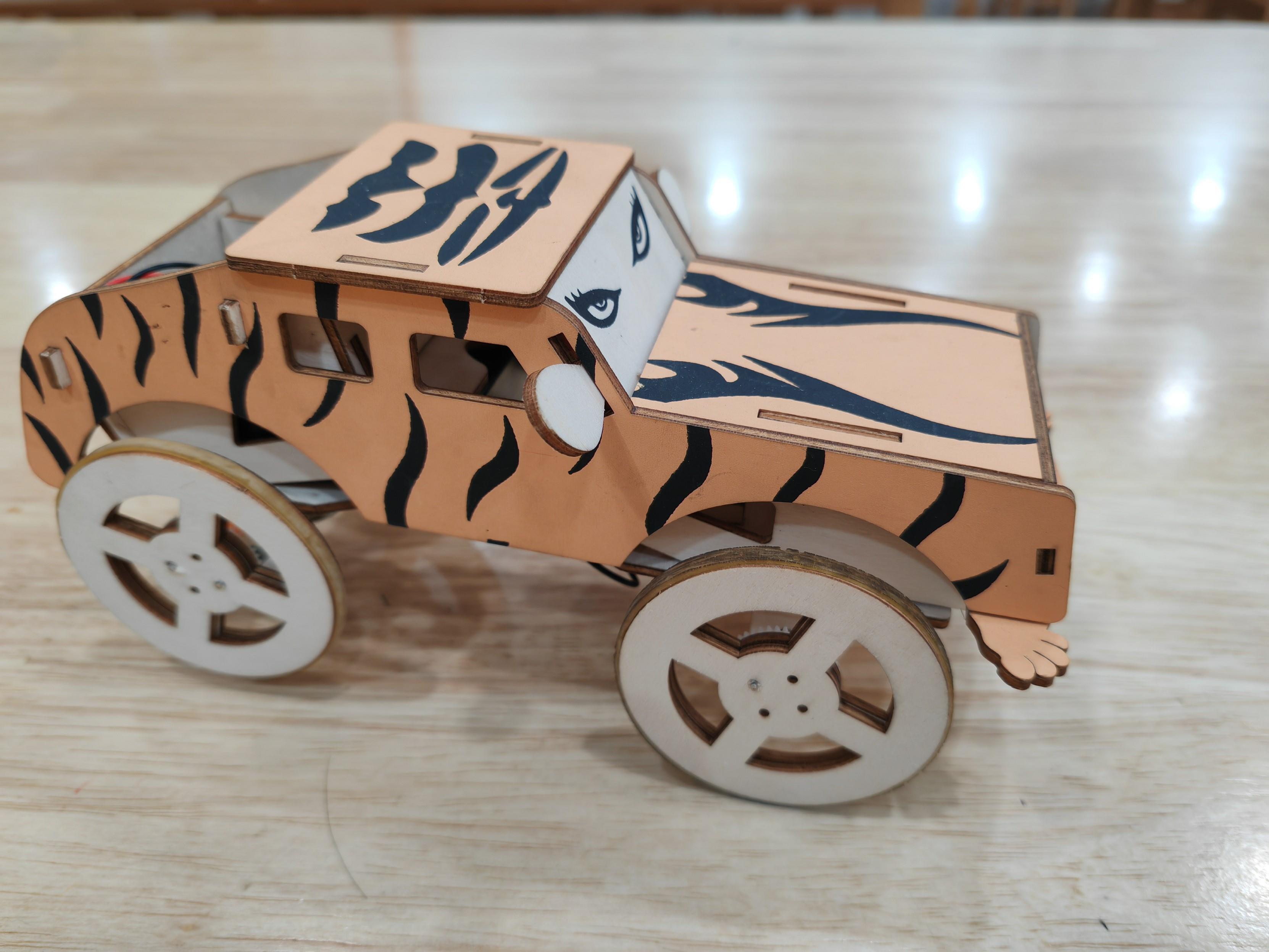 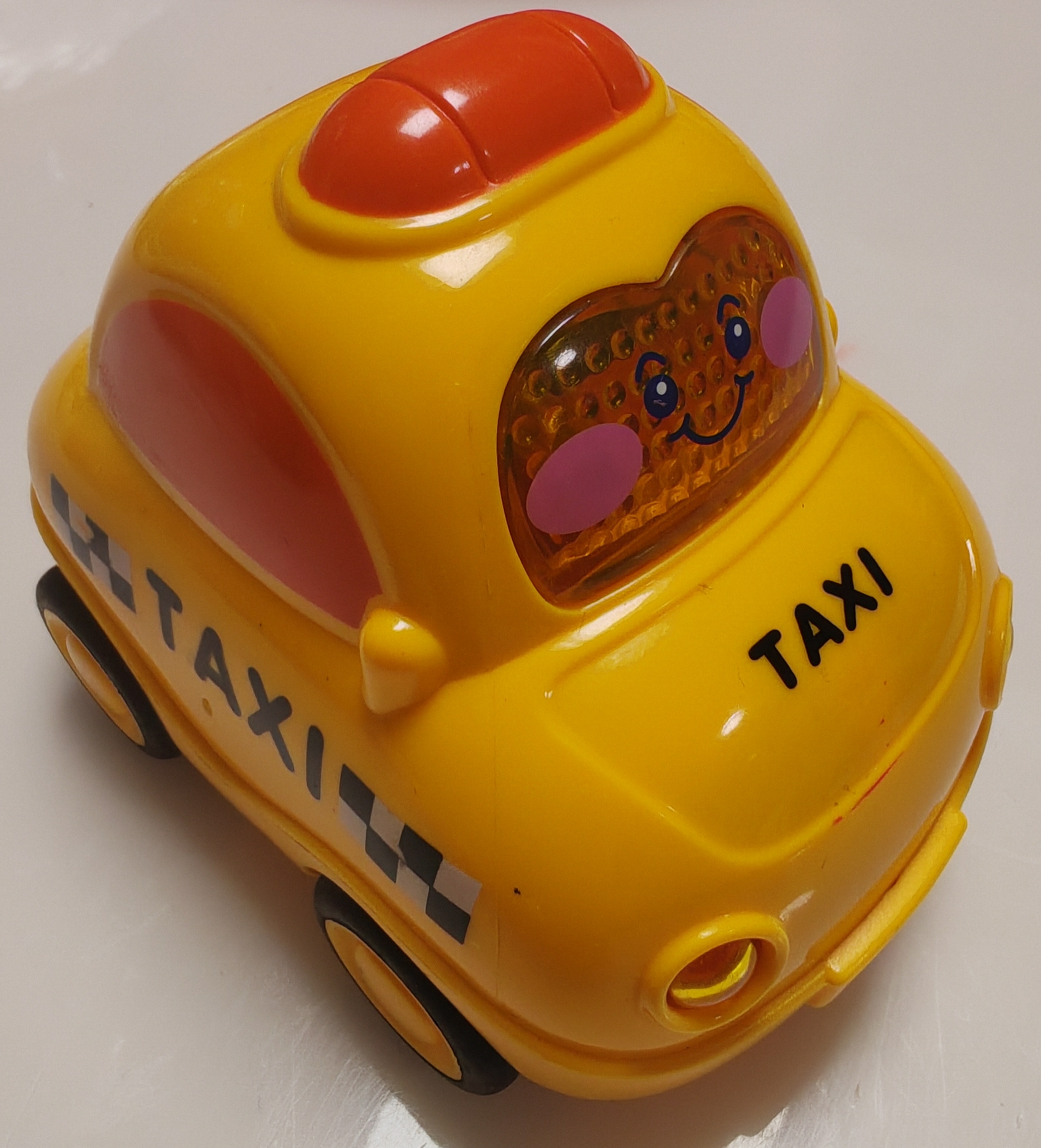 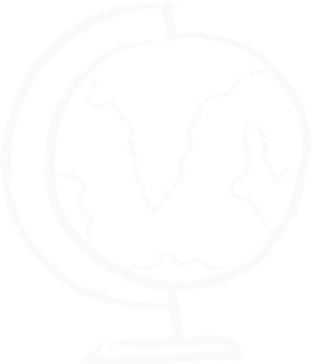 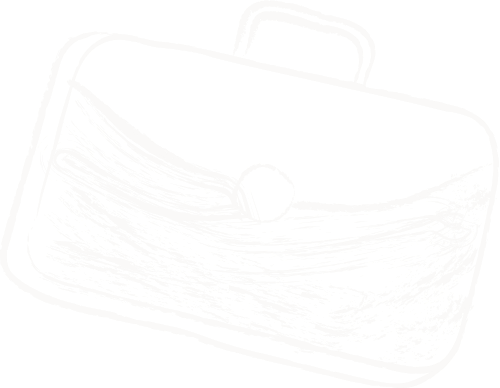